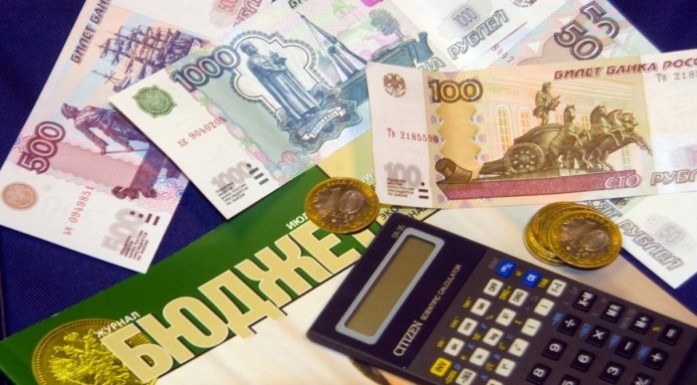 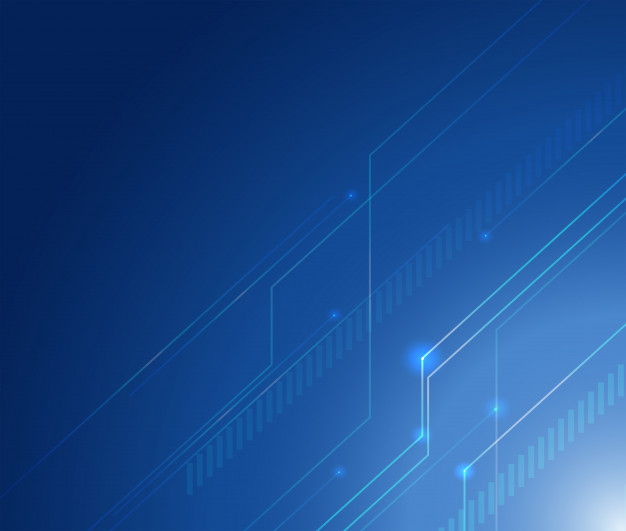 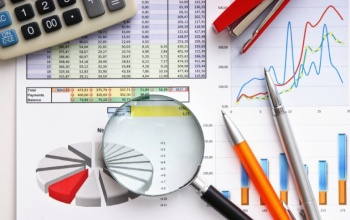 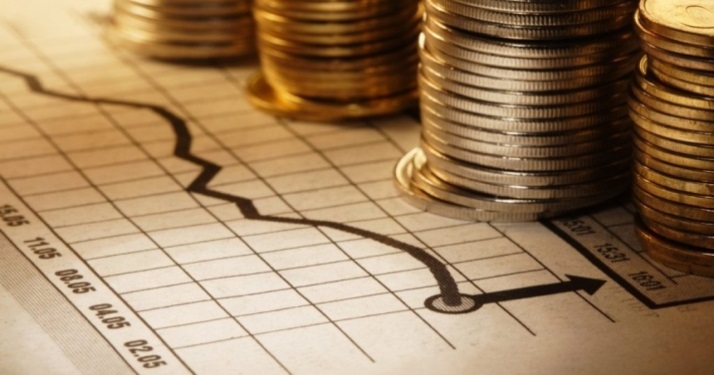 ПУБЛИЧНЫЕ СЛУШАНИЯ ПО ПРОЕКТУ БЮДЖЕТА ГОРОДСКОГО 
ПОСЕЛЕНИЯ ТАЁЖНЫЙ НА 2025 ГОД И  ПЛАНОВЫЙ ПЕРИОД 2026 И 2027 ГОДОВ
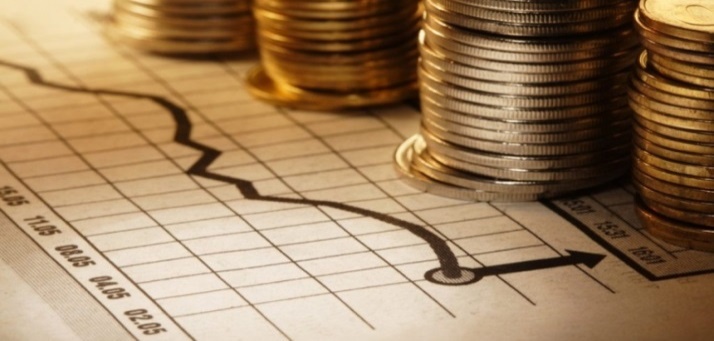 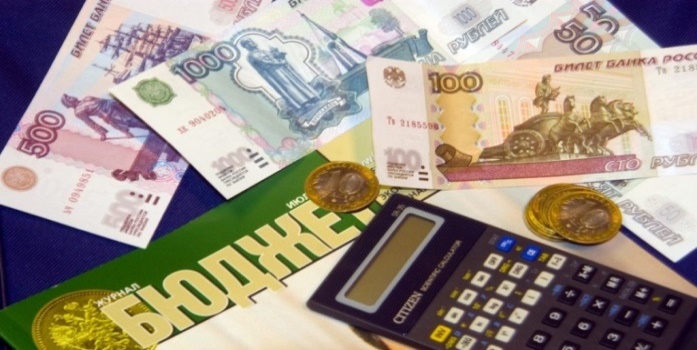 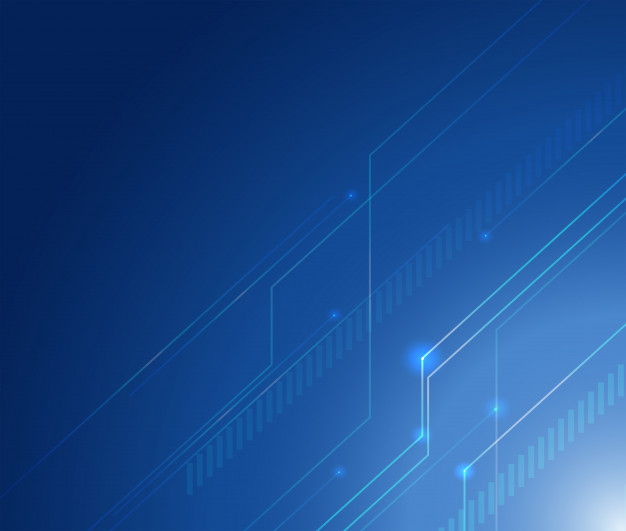 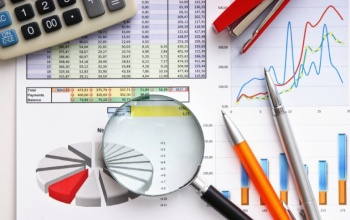 Уважаемые жители городского поселения Таёжный!
Администрация городского поселения Таёжный представляет Вашему вниманию информационный ресурс «Бюджет для граждан» созданный для обеспечения реализации принципа прозрачности (открытости) и обеспечения доступного информирования граждан о местном бюджете и бюджетном процессе городского поселения Таёжный.
           Информационный ресурс «Бюджет для граждан» - это упрощенная версия основного финансового документа городского поселения – Решения Совета Депутатов городского поселения Таёжный «О бюджете на 2025 год и на плановый период 2026 и 2027  годов», в котором используется неформальный язык и доступный формат.
Администрациягородского поселения Таёжный
СТАДИИ БЮДЖЕТНОГО ПРОЦЕССА
Бюджетный процесс представляет собой деятельность по составлению проекта бюджета, его рассмотрению,  утверждению, исполнению, составлению и утверждению отчета об исполнении бюджета
Ежегодные этапы бюджетного процесса
Отчетность
Ежемесячно составляются отчеты об исполнении бюджета
Контроль
Контрольные функции выполняет контрольно-счетная палата Советского района, Управление федерального казначейства
Составление
На данном этапе составляется прогноз социально-экономического развития поселения, определяются основные характеристики бюджета на очередной финансовый год и плановый период, налоговая и бюджетная политика на предстоящий год, основные методы и направления покрытия дефицита бюджета
Утверждение
Подготовленный проект бюджета рассматривается Советом Депутатов городского поселения Таёжный .
В результате согласования всех спорных вопросов проект бюджета утверждается и направляется на подпись главе городского поселения
Исполнение
Бюджет исполняется по доходам, расходам и источникам финансирования дефицита бюджета на основе принципов единства кассы и подведомственных расходов
ОСНОВНЫЕ ПОНЯТИЯ ИСПОЛЬЗУЕМЫЕ В БЮДЖЕТНОМ ПРОЦЕССЕ
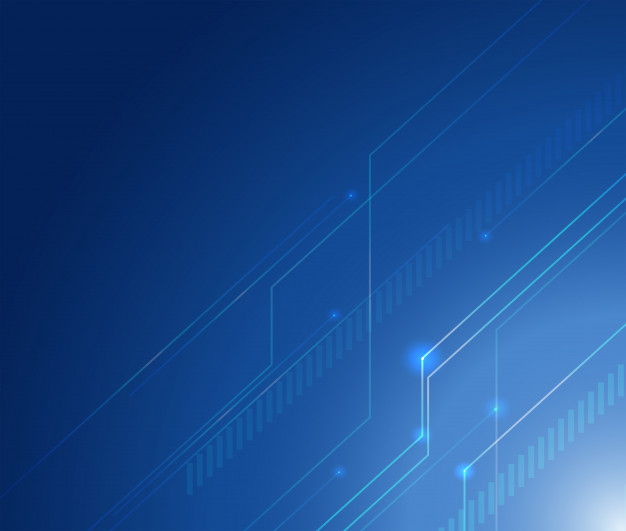 Расходы 
это выплачиваемые из бюджета денежные средства на культуру, физическую культуру и спорт, содержание муниципальных учреждений, мероприятия в городском поселении, ремонт и содержание объектов дорожного хозяйства
Доходы 
это поступающие в бюджет денежные средства от физических и юридических лиц в виде налоговых и неналоговых перечислений, а также средства от вышестоящего бюджета в виде межбюджетных трансфертов
Бюджет
это форма образование и расходования денежных средств, предназначенных для финансового обеспечения задач и функций государства и местного самоуправления
Дефицит
превышение расходов над доходами
Профицит
превышение доходов над расходами
КАКИЕ БЫВАЮТ БЮДЖЕТЫ ?
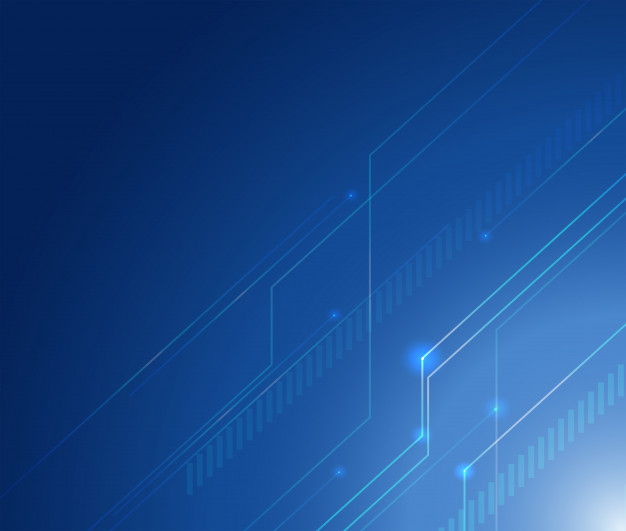 БЮДЖЕТ
Дефицитный
Профицитный
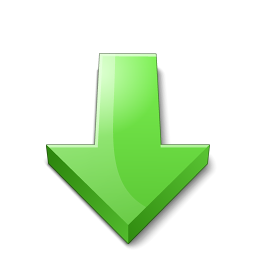 Сбалансированный
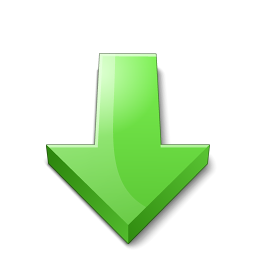 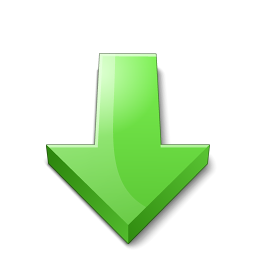 Доходы
больше
расходов
Доходы
меньше
расходов
Доходы
равны
расходам
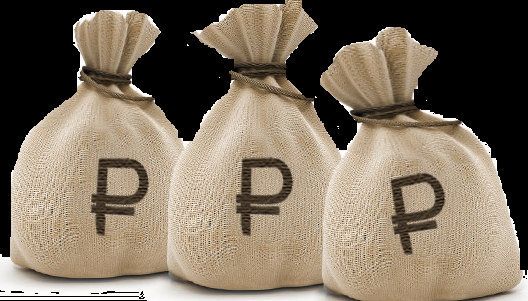 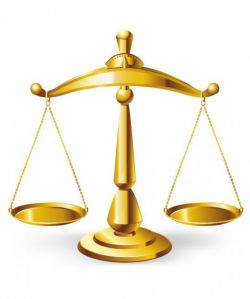 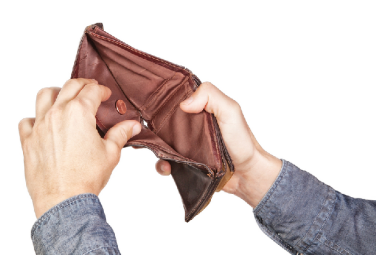 Сбалансированность бюджета по доходам и расходам основополагающее        
требование, предъявляемое к органам составляющим и исполняющим бюджет
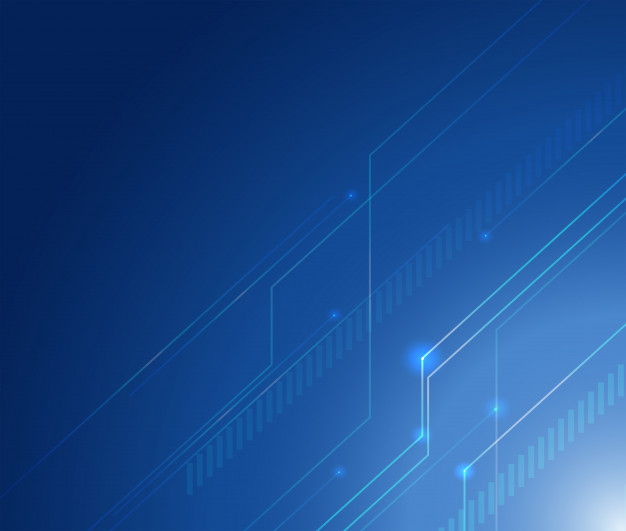 ЗА СЧЕТ КАКИХ ДОХОДОВ ФОРМИРУЕТСЯ БЮДЖЕТ?
Поступления от уплаты 
налогов, предусмотренных 
Законодательством РФ
Налоговые 
доходы
Платежи: 
1) от продажи и использования муниципального имущества и земельных участков;
2) от отдельных видов штрафных санкций;
3) Прочие доходы от компенсации затрат бюджетов поселений
ДОХОДЫ
Неналоговые 
доходы
Безвозмездные  
поступления
1. Межбюджетные трансферты  из вышестоящих бюджетов 
2. Безвозмездные перечисления от физических и юридических лиц
УЧАСТИЕ ГРАЖДАН В ФОРМИРОВАНИИ ДОХОДНОЙ ЧАСТИ МЕСТНОГО БЮДЖЕТА
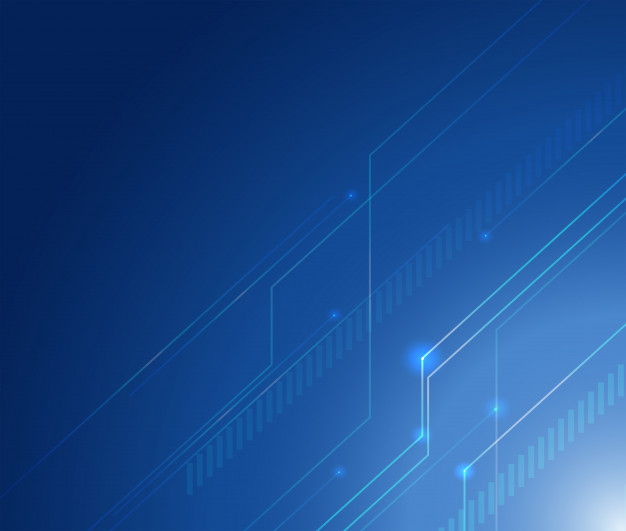 ГРАЖДАНИН
как налогоплательщик
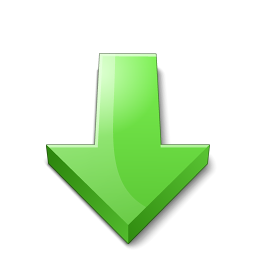 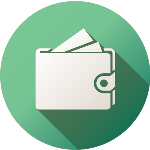 ПОМОГАЕТ ФОРМИРОВАТЬ ДОХОДНУЮ ЧАСТЬ МЕСТНОГО БЮДЖЕТА
Гражданин
Как получатель социальных
гарантий
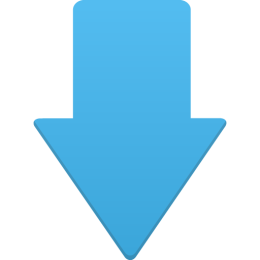 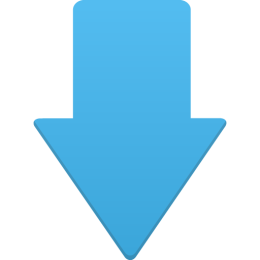 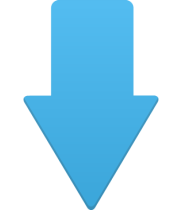 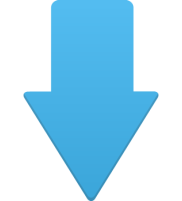 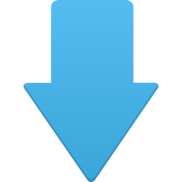 Пользуясь социальными услугами в сфере культуры,  а также проживая на благоустроенной территории своего поселения, гражданин участвует в исполнении расходной части бюджета
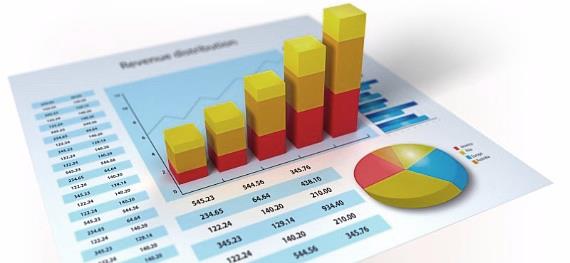 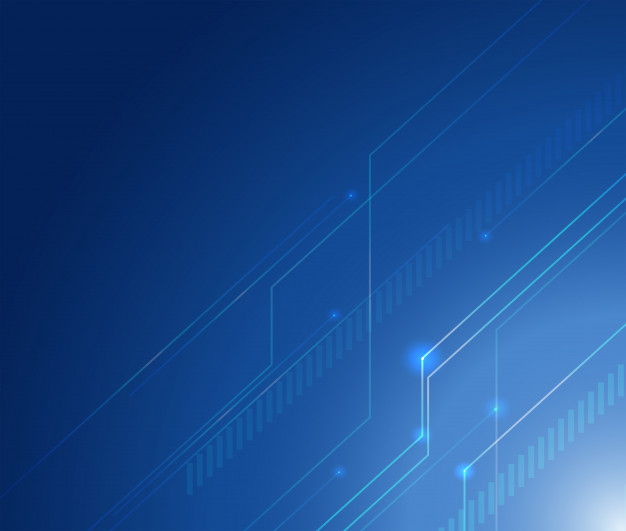 ОСНОВНЫЕ НАПРАВЛЕНИЯ БЮДЖЕТНОЙ ПОЛИТИКИ
Обеспечение сбалансированности и устойчивости местного бюджета
1
2
Определение приоритетности расходов местного бюджета
Повышение эффективности управления муниципальной собственностью
3
4
Стимулирование развития малого и среднего предпринимательства
Повышение эффективности использования действующей сети муниципальных учреждений городского поселения Таёжный, оценка качества оказания (выполнения) муниципальных услуг (работ).
5
6
Сохранение социальной направленности местного бюджета
Повышение прозрачности и открытости бюджета и бюджетного процесса
7
8
Усиление внутреннего финансового контроля и финансового аудита
9
Участие в реализации национальных проектов
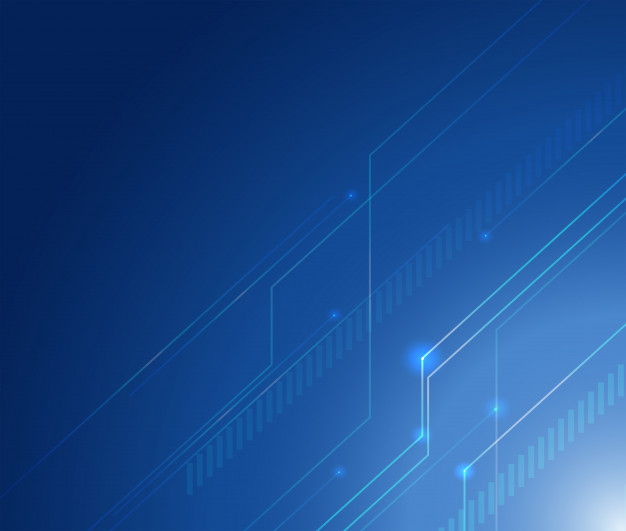 ОСНОВНЫЕ НАПРАВЛЕНИЯ НАЛОГОВОЙ ПОЛИТИКИ
Мониторинг налоговых расходов, оценка их эффективности на территории городского поселения и сохранение на период 2025-2027 годов ограничений на принятие новых налоговых расходов, за исключением налоговых расходов, стимулирующих развитие экономики.
1
Продолжение работы по увеличению налоговой базы по имущественным налогам и росту их собираемости.
2
Проведение совместной работы с ИФНС № 2 по формированию у граждан  городского поселения мировоззрения добросовестных налогоплательщиков.
3
4
Создание благоприятных условий для осуществления предпринимательской деятельности.
Проведение индивидуальной работы с юридическими и физическими лицами имеющими задолженность по платежам в бюджет района по вопросу сокращения недоимки.
5
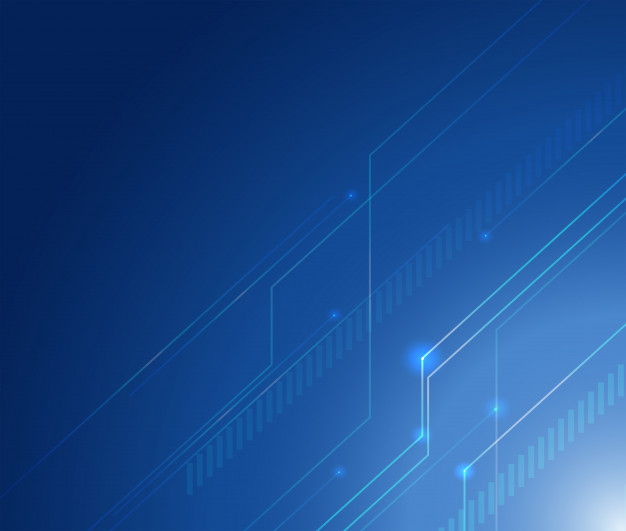 ОСНОВНЫЕ ХАРАКТЕРИСТИКИ БЮДЖЕТА ГОРОДСКОГО ПОСЕЛЕНИЯ ТАЁЖНЫЙ НА 2025 -2027 ГОДЫ
тыс. рублей
Расходы
41 799,2
43 053,2
41 221,5
Доходы
41 799,2
43 053,2
41 221,5
Источники покрытия 
дефицита
90,2
367,2
367,2
2025 год
2026 год
2027 год
ПРОГНОЗ ЗАЧИСЛЕНИЯ ДОХОДОВ В БЮДЖЕТ ГОРОДСКОГО ПОСЕЛЕНИЯ ТАЁЖНЫЙ В 2025 ГОДУ в тыс. руб.
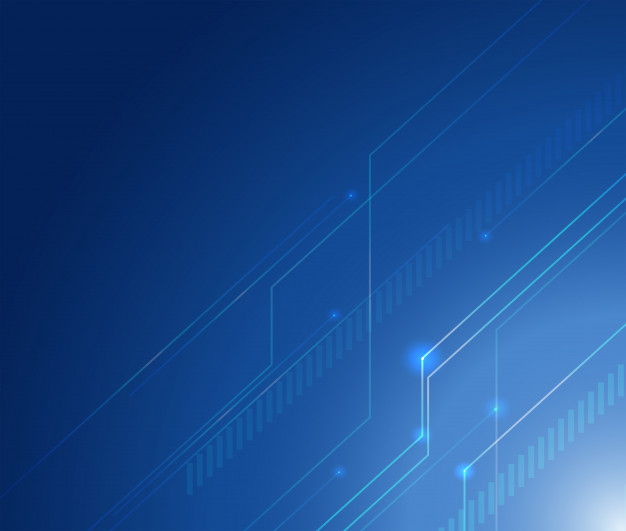 Налог на имущество              физических лиц
506,0
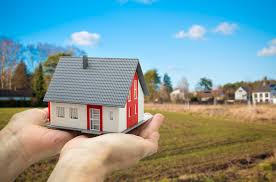 53,0
Транспортный налог
570,0
Земельный налог
1 748,0
НДФЛ
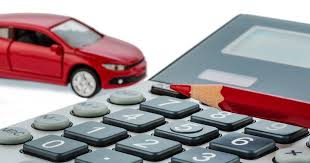 3 862,0
Акцизы
Единый сельско хозяйственный налог
4,0
10,0
Госпошлина
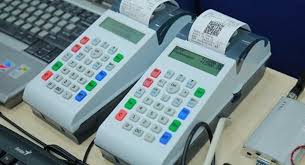 100,0
Аренда земли
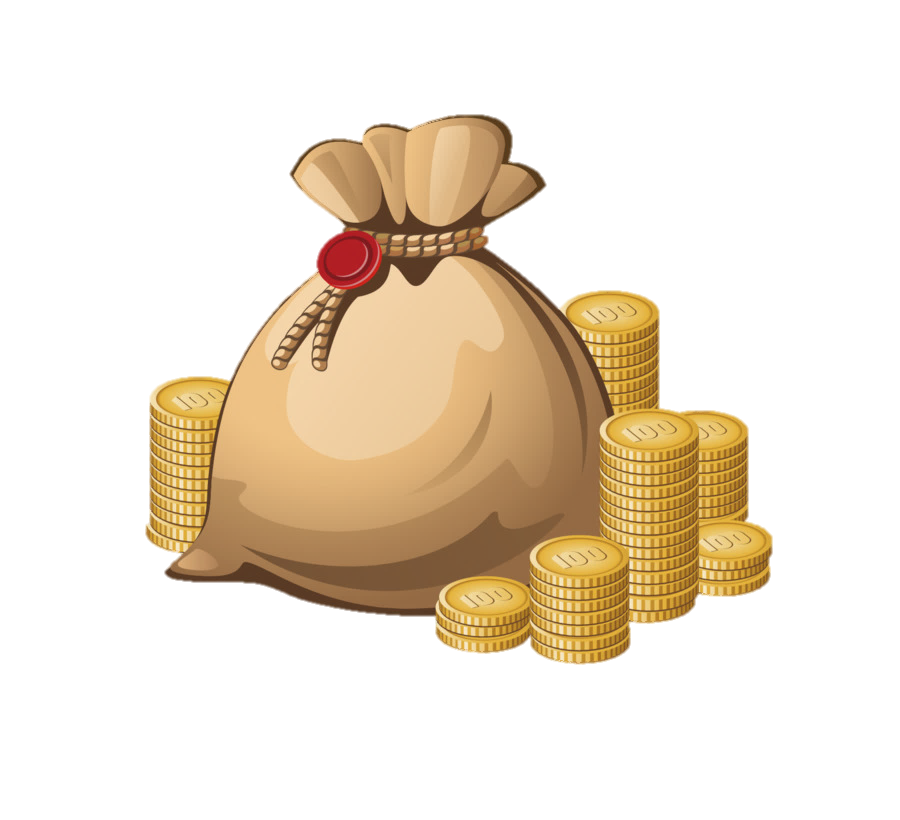 Прочие поступления
от использования
имущества
900,0
МЕСТНЫЙ БЮДЖЕТ
ОБЪЁМ НАЛОГОВЫХ И НЕНАЛОГОВЫХ ДОХОДОВ БЮДЖЕТА ГОРОДСКОГО ПОСЕЛНИЯ В 2024 ГОДУ ПО СРАВНЕНИЮ С ОЦЕНКОЙ 2025 ГОДА
тыс. рублей
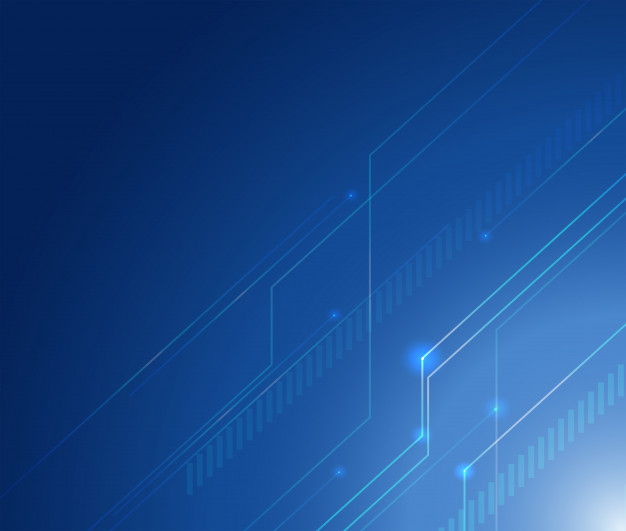 7 763,0
7 759,0
НАЛОГОВЫЕ 
ДОХОДЫ
НАЛОГОВЫЕ 
ДОХОДЫ
6 753,0
6 757,0
НЕНАЛОГОВЫЕ 
ДОХОДЫ
НЕНАЛОГОВЫЕ 
ДОХОДЫ
1 006,0
1 006,0
2024	ГОД
2025 ГОД
СТРУКТУРА РАСХОДОВ МУНИЦИПАЛЬНОГО БЮДЖЕТА ПО РАЗДЕЛАМ
тыс. рублей
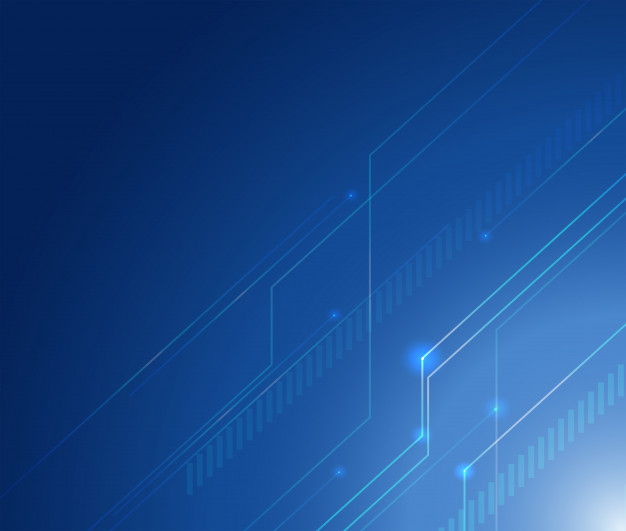 ЧТО ТАКОЕ МЕЖБЮДЖЕТНЫЕ ТРАНСФЕРТЫ?
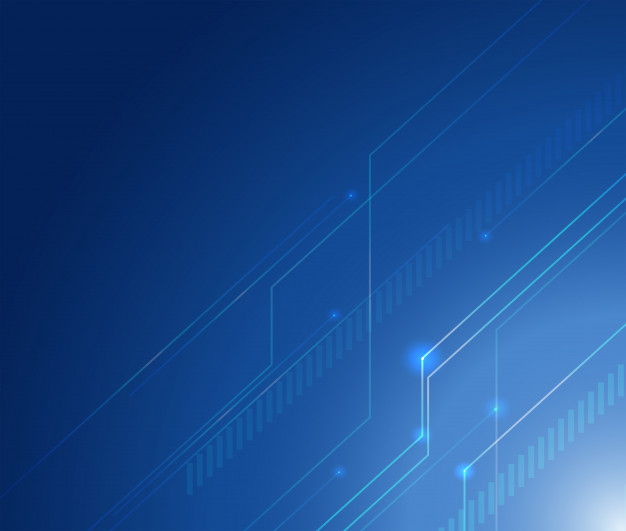 Это денежные средства, передаваемые из одного бюджета бюджетной системы Российской Федерации другому бюджету
Виды финансовой помощи
Пример из семейного бюджета
Дотации  
от латинского Dotatio —дар, пожертвование
Предоставляются 
на безвозвратной основе 
на первоочередные расходы
Вы даете своему ребенку деньги на «карманные расходы»
Субвенции 
от латинского Subvenire —
приходить на помощь
Предоставляются 
на финансирование полномочий другого уровня бюджета
Вы даете своему ребенку деньги и посылаете его в магазин купить продукты строго по списку
Субсидии 
от латинского Subsidium —
поддержка
Предоставляются на условиях долевого софинансирования 
из других бюджетов
Вы «добавляете» средства, чтобы ваш ребенок купил себе новый телефон, если остальные он накопил сам
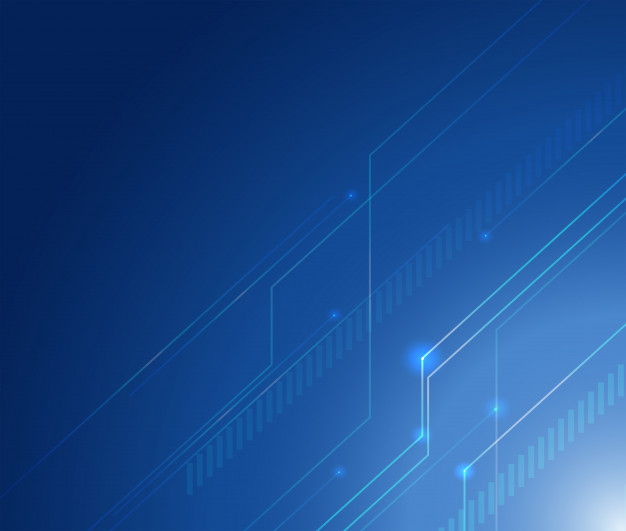 СТРУКТУРА ПОСТУПЛЕНИЙ МЕЖБЮДЖЕТНЫХ ТРАНСФЕРТОВ ИЗ ВЫШЕСТОЯЩИХ БЮДЖЕТОВ В 2025-2027 ГОДАХ
тыс рублей
37 441,5
28 675 ,2
28 913,8
Дотация


Субвенции





Трансферты
14 061,3
13 716,2
13 835,3
440,4
405,7
454,2
21 172,2
18 765,8
18 936,7
2025 год
2026 год
2027 год
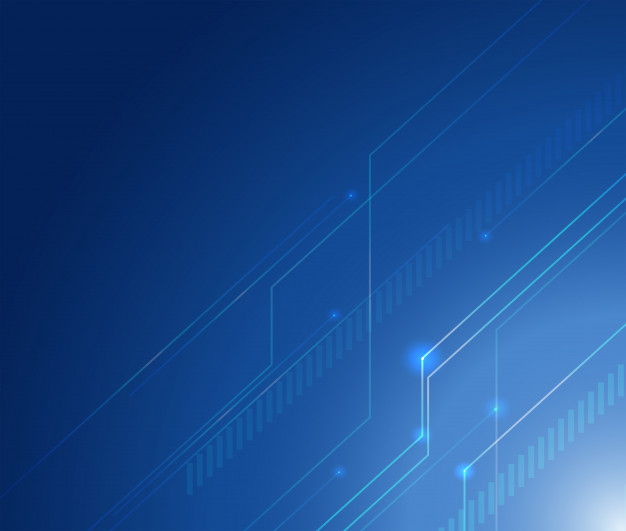 РАСПРЕДЕЛЕНИЕ БЮДЖЕТНЫХ АССИГНОВАНИЙ ПО МУНИЦИПАЛЬНЫМ ПРОГРАММАМ И НЕПРОГРАММНЫМ НАПРАВЛЕНИЯМ ДЕЯТЕЛЬНОСТИ  В 2025-2027 ГОДАХ
тыс. рублей
В 2025-2027  годах  в местном бюджете планируется реализация  19 муниципальных программ
41 799,2
41 221,5
43 053,2
700,8
или 0,61 %
Непрограммные 
расходы
42 352,4
или 99,39%
36 951,4
или 100,0 %
35 350,2
или 100 %
Программные 
расходы
2025год
2026 год
2027 год
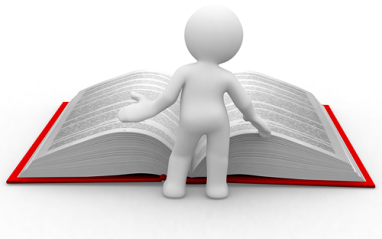 ГЛОССАРИЙ
Бюджет -  форма  образования  и  расходования  денежных  средств,  предназначенных  для финансового обеспечения задач и функций государства и местного самоуправления;

Бюджетная система Российской Федерации-  основанная на экономических отношениях 
и государственном устройстве Российской Федерации, регулируемая законодательством Российской Федерации совокупность федерального бюджета, бюджетов субъектов Российской Федерации, местных бюджетов и бюджетов государственных внебюджетных фондов;

Доходы бюджета-  поступающие в бюджет денежные средства, за исключением средств, 
являющихся источниками финансирования дефицита бюджета;

Расходы  бюджета -  выплачиваемые  из  бюджета  денежные  средства,  за  исключением 
средств, являющихся источниками финансирования дефицита бюджета;

Дефицит бюджета- превышение расходов бюджета над его доходами;

Профицит бюджета- превышение доходов бюджета над его расходами;

Бюджетный процесс- регламентируемая законодательством Российской Федерации деятельность органов государственной власти, органов местного самоуправления и иных участников  бюджетного  процесса  по  составлению  и  рассмотрению  проектов  бюджетов,  утверждению  и  исполнению бюджетов, контролю за их исполнением, осуществлению бюджетного учета, составлению, внешней проверке, рассмотрению и утверждению бюджетной отчетности;
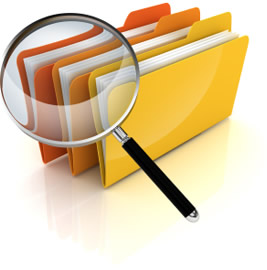 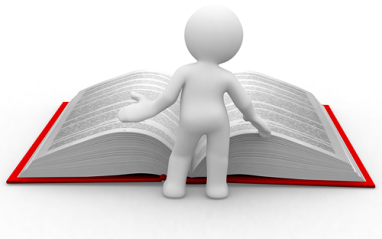 ГЛОССАРИЙ
Сводная бюджетная роспись- документ, который составляется и ведется финансовым органом  (органом  управления  государственным  внебюджетным  фондом)  в  целях  организации  исполнения бюджета по расходам бюджета и источникам финансирования дефицита бюджета;

Бюджетные ассигнования-  предельные объемы денежных средств, предусмотренных в 
соответствующем финансовом году для исполнения бюджетных обязательств;

Бюджетный кредит-  денежные средства, предоставляемые бюджетом другому бюджету 
бюджетной системы Российской Федерации,  юридическому лицу (за исключением государственных (муниципальных) учреждений), иностранному государству, иностранному юридическому лицу на возвратной и возмездной основах;

Государственный  или  муниципальный  долг -  обязательства,  возникающие  из  государственных  или  муниципальных  заимствований,  гарантий  по  обязательствам  третьих  лиц,  другие обязательства в соответствии с видами долговых обязательств, принятые на себя Российской Федерацией, субъектом Российской Федерации или муниципальным образованием;

Дотации -  межбюджетные  трансферты,  предоставляемые  на  безвозмездной  и  безвозвратной основе без установления направлений и (или) условий их использования;

Межбюджетные трансферты-  средства, предоставляемые одним бюджетом бюджетной 
системы Российской Федерации другому бюджету бюджетной системы РФ;
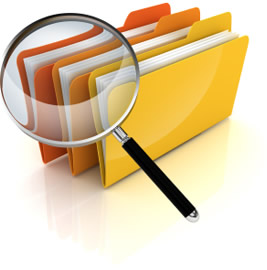 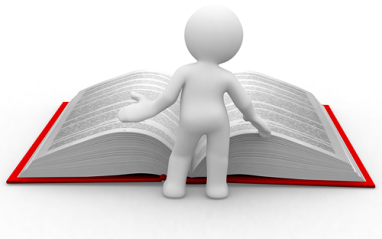 ГЛОССАРИЙ
Государственные (муниципальные) услуги (работы)-  услуги (работы), оказываемые (выполняемые)  органами  государственной  власти  (органами  местного  самоуправления),  государственными (муниципальными) учреждениями и в случаях, установленных законодательством Российской Федерации, иными юридическими лицами;

Главный  распорядитель  бюджетных  средств  (главный  распорядитель  средств  соответствующего бюджета)  -  орган государственной власти (государственный орган), орган управления государственным внебюджетным фондом, орган местного самоуправления, орган местной администрации, а также наиболее значимое учреждение науки, образования, культуры и здравоохранения,  указанное  в  ведомственной  структуре  расходов  бюджета,  имеющие  право  распределять бюджетные ассигнования и лимиты бюджетных обязательств между подведомственными распорядителями и (или) получателями бюджетных средств; 

Бюджетная смета-  документ, устанавливающий в соответствии с классификацией расходов бюджетов лимиты бюджетных обязательств казенного учреждения;
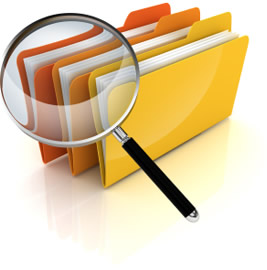